«Роль социального партнерства в реализации социально-значимых проектов»

Коростелкина Любовь Алексеевна, директор МБУ МЦ «Бригантина», г. Данилов
Проект      «СТРАНА, КОТОРОЙ ГОРЖУСЬ!»
Цель:   Создание мозаичного панно на фасаде здания МЦ «Бригантина»
Задачи: 
-  Повысить активность в молодежной среде, создать условия для творческой реализации молодежи в рамках создания и воплощения проекта, 
- объединить различные группы населения вокруг идеи патриотизма, используя опыт работы Совета ветеранов войны и труда Даниловского муниципального района;
- улучшить коммуникативные процессы;
- улучшить эстетику здания МЦ «Бригантина»
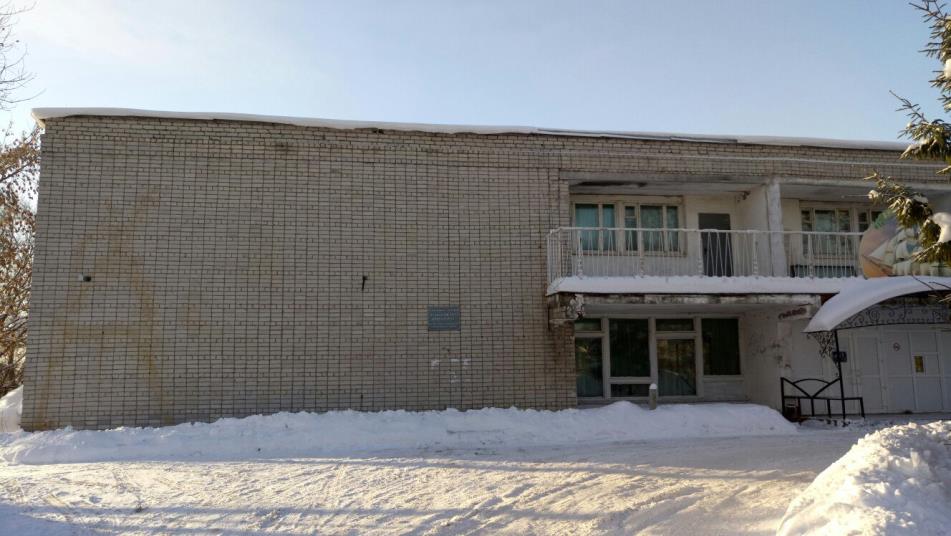 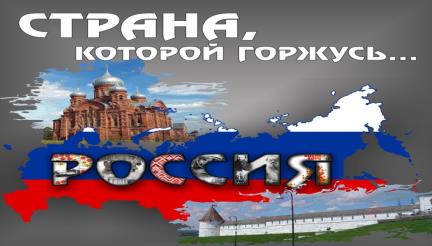 Проект «Страна, которой горжусь»:
Мозаика, комплектующие, доставка – 300-350 тысяч рублей
Распределение фрагментов, логистика – 5 000 руб.
PR-кампания – 10 000 руб.
Канцелярские, хозяйственные расходы – 5 000 руб.
Установка, окончательный монтаж, работа техники – 10 000 руб.
Транспортные расходы 5 000 руб                    .   
                                         Итого:  335-385 000 руб.
Арт-Объект «алые паруса»
Цель: установить арт-объект «Алые паруса» в парковой зоне.
 
Задачи:
- Вовлечение в совместное создание и реализацию общественно-значимого проекта широкого круга общественности, волонтёров;
- Формирование у молодежи активной жизненной позиции, неравнодушия к судьбе своей малой родины;
- Развитие мотивации к социально-активной деятельности;
- Формирование у учащихся чувства ответственности, умения реализовать конкретные шаги по улучшению и благоустройству территории;
- Воспитание творческой активности, самостоятельности, умения работать в команде.
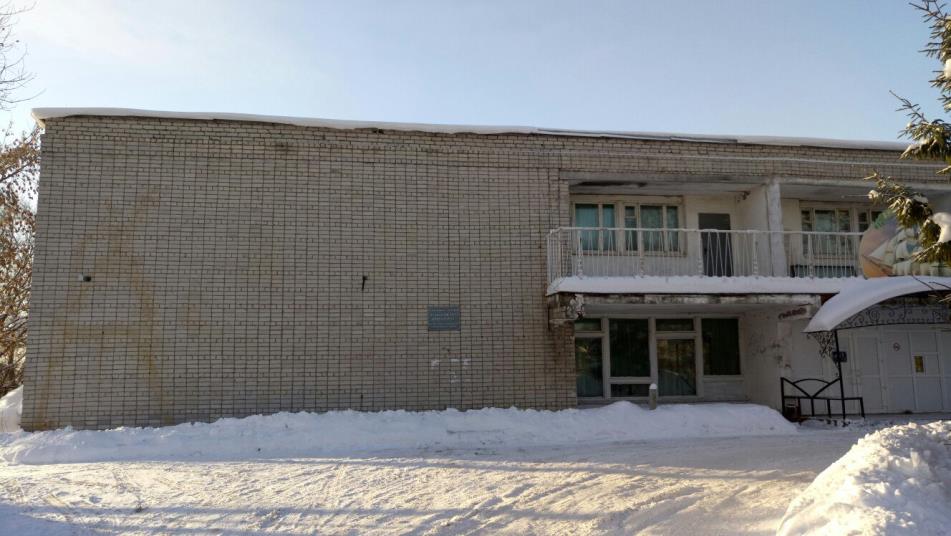 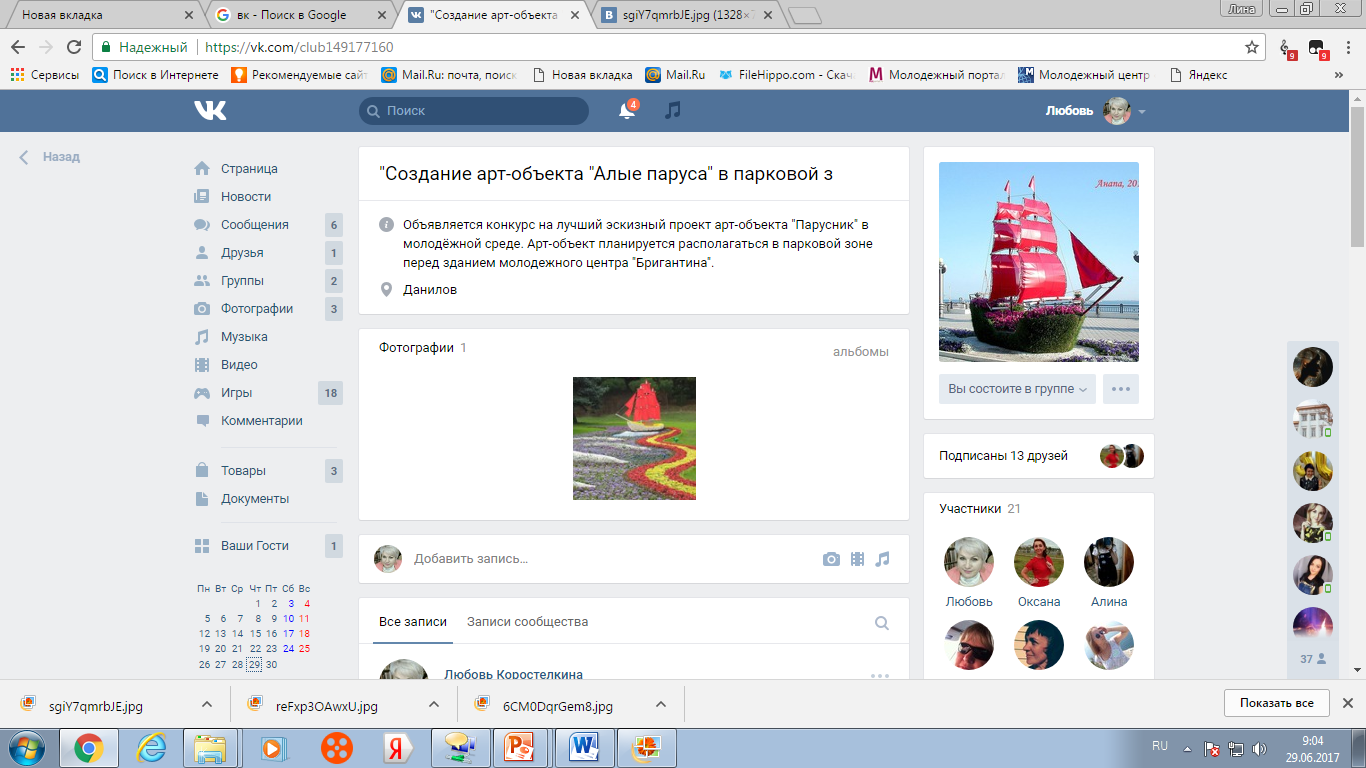 волонтерский проект «Дорога к обелиску»
ЦЕЛЬ: - обеспечить доступность посещения памятников ВОВ в зимнее время

способствовать развитию патриотических чувств у молодежи и подростков;
- развивать волонтерское движение на территории Даниловского района
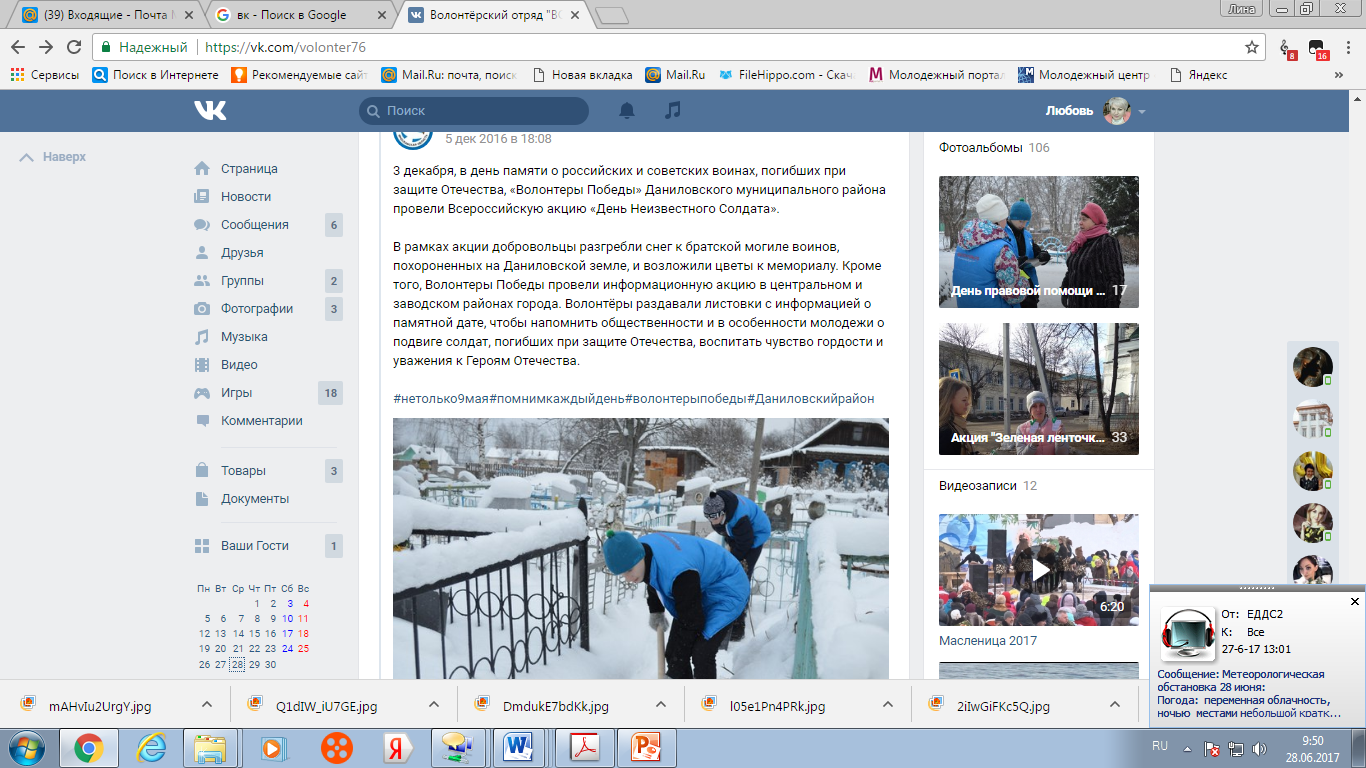 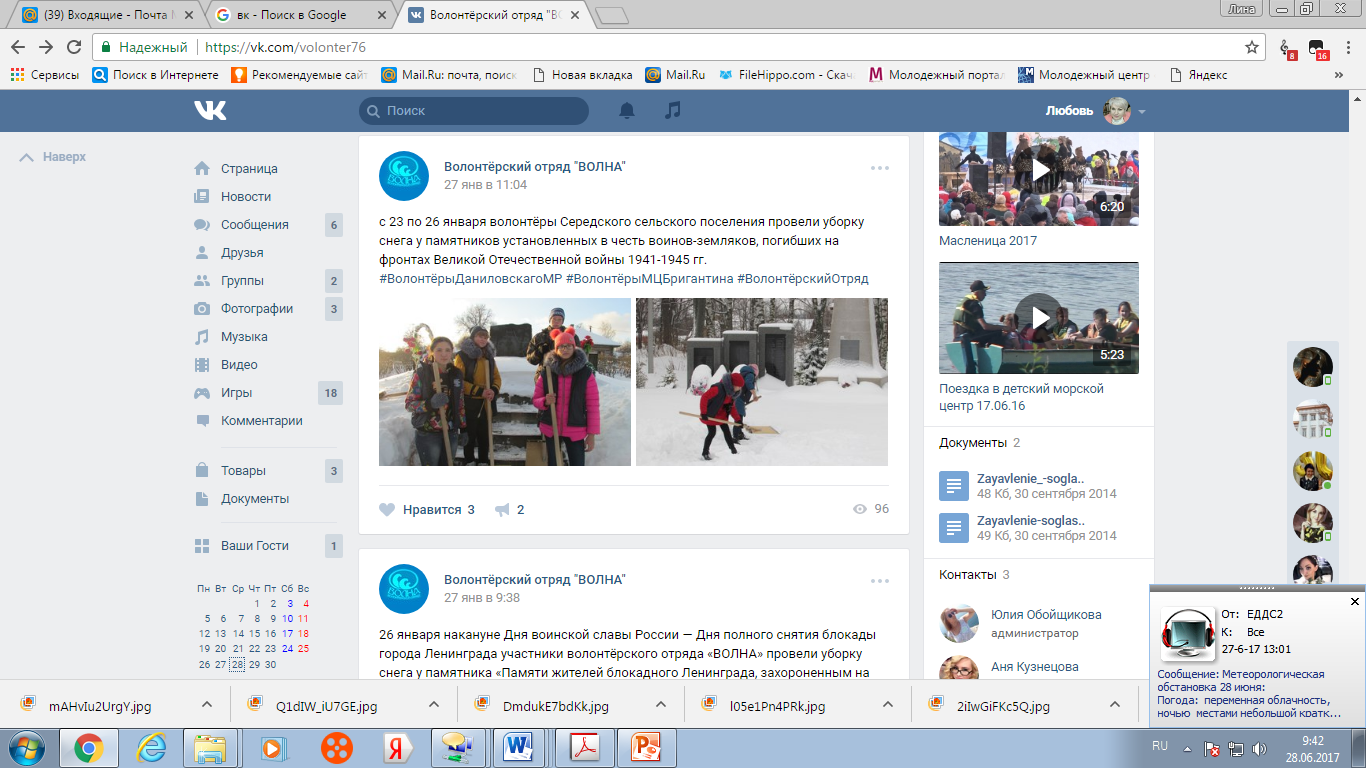 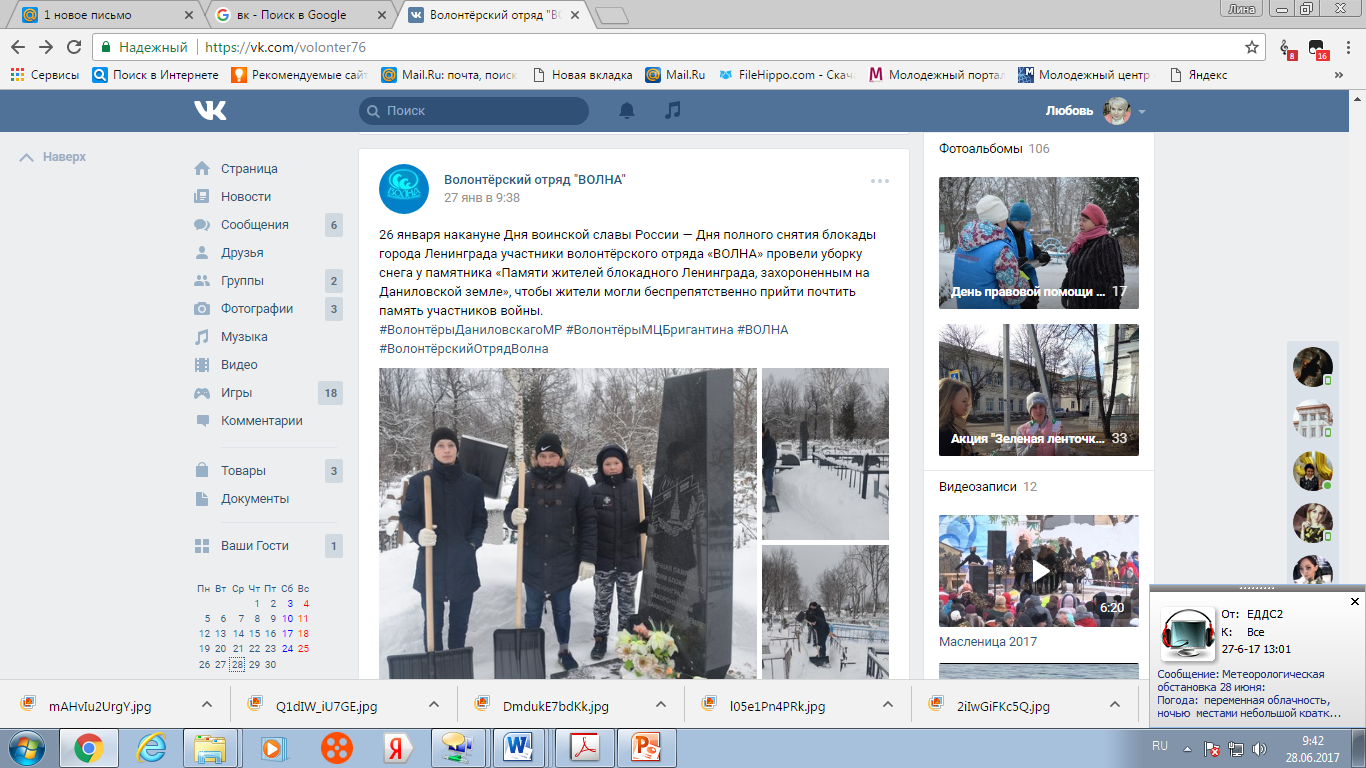 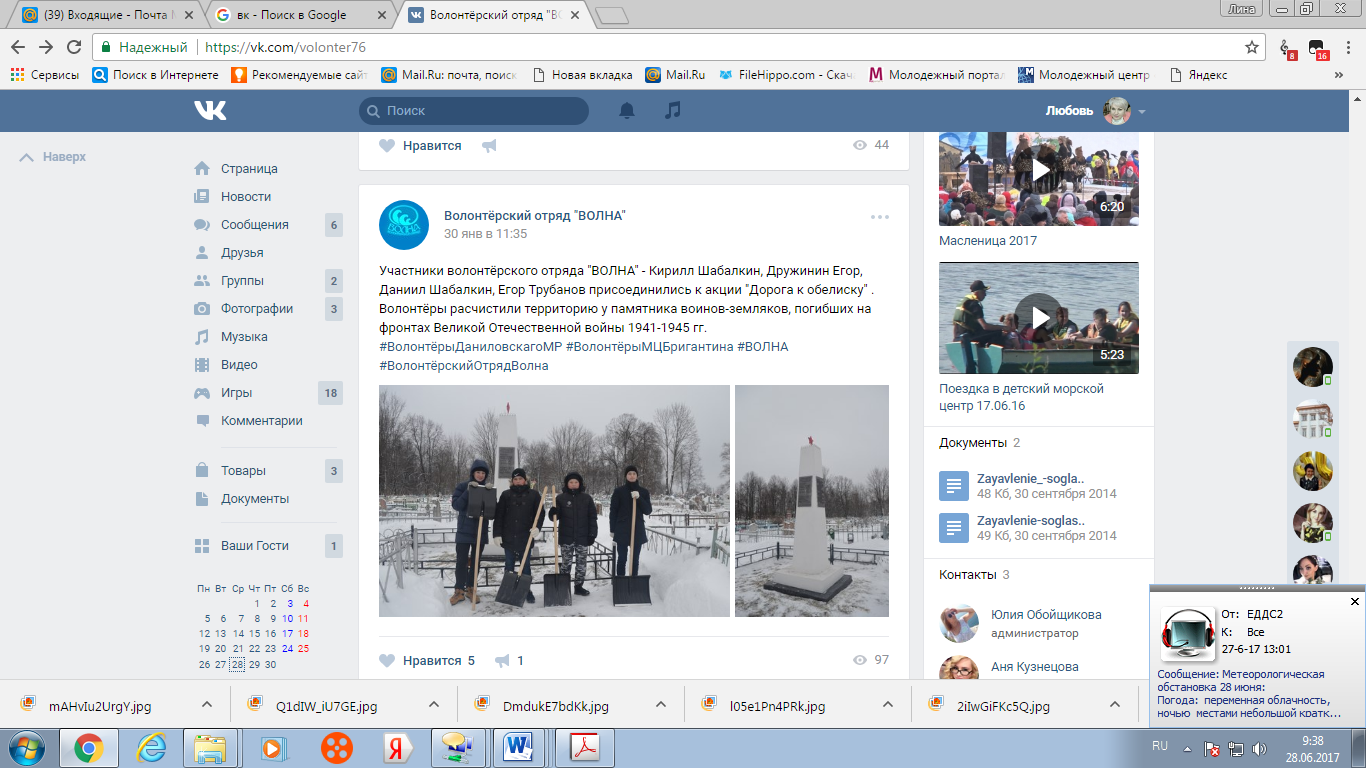